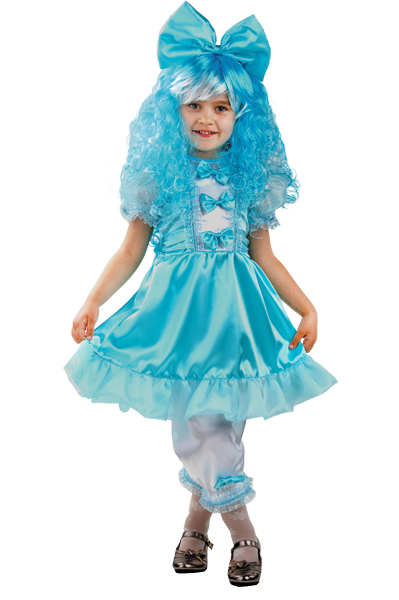 Минуты вежливости
Сценка из фильма , где Мальвина воспитывает буратино
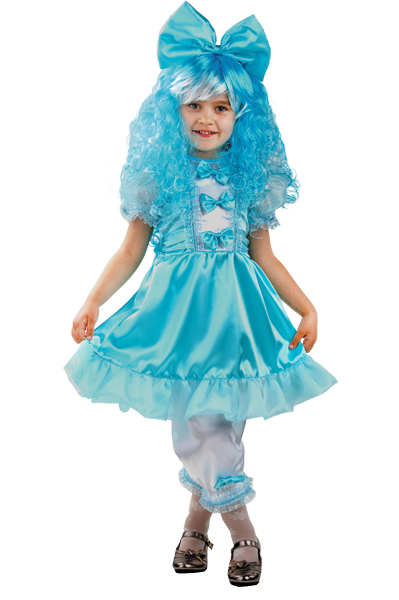 Уроки  этикета
Этикет – это правила поведения среди других людей
Случай из школьной жизни
3
2
1
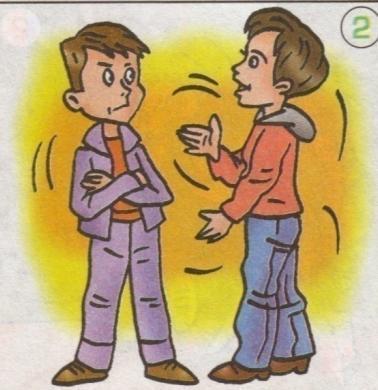 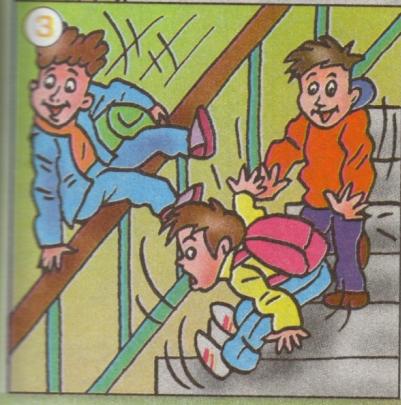 4
5
6
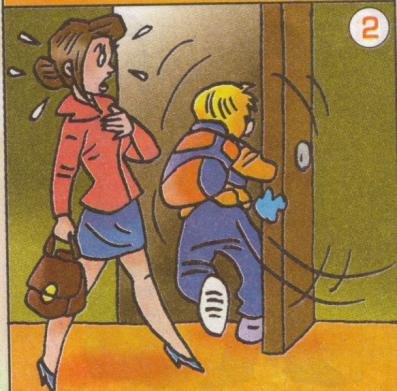 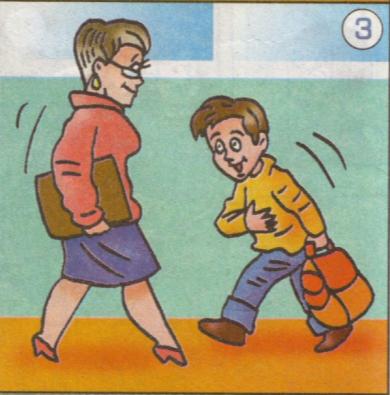 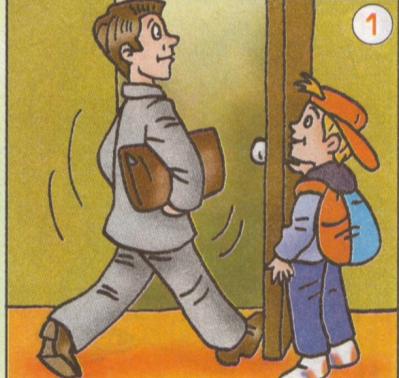 Вежливые  слова
Растает  даже  ледяная  глыба  от  слова  теплого…
спасибо
Зазеленеет  старый  пень,  когда  услышит…
добрый день
Если  больше  есть  не  в  силах   скажем  маме  мы…
спасибо
Мальчик  вежливый  и  развитый   говорит,  встречаясь…
здравствуйте
 Когда  нас  бранят  за  шалости  говорим…
простите,  пожалуйста
И  во  Франции  и  в  Дании  на  прощанье  говорят…
до свидания
В гости к сказочнику
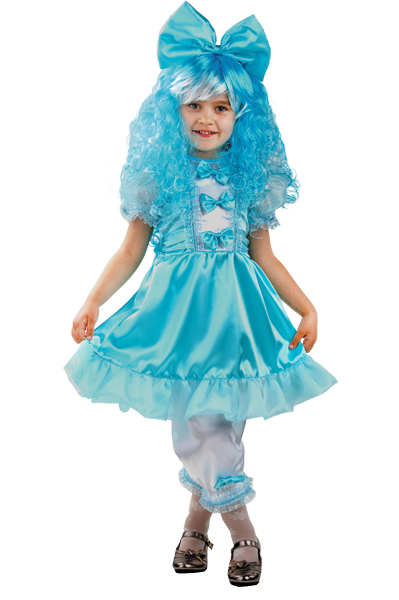 Сравните
Стихотворение Мальвины
«Будьте добры» или «будьте любезны» – 
Эти слова в разговоре полезны.
С ними легко на прогулке и дома:
Будет приятно их слушать любому
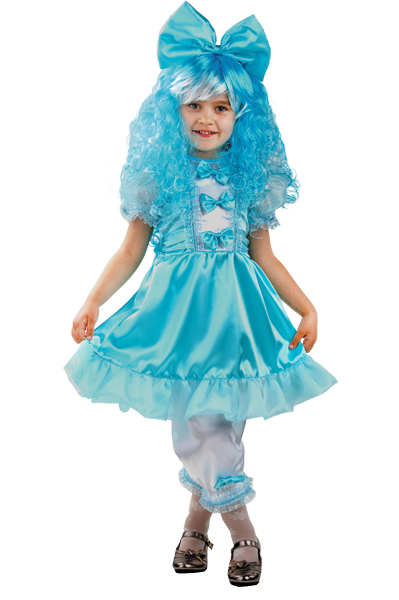 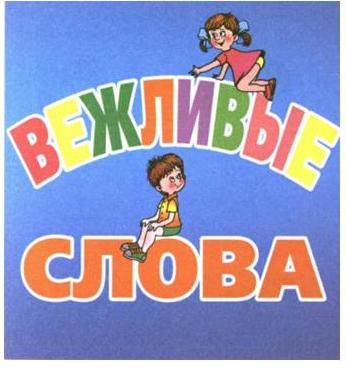